Reproduktor
Palánová, Šlezingerová 1.LB
Co je to reproduktor?
je elektro-akustický měnič
přeměňuje elektrickou energii a mechanickou energii ve formě zvuku
obvykle se skládá z membrány, z pohonné části, do které je přiváděn vstupní signál a dalších dílů
zvláštním případem malého reproduktoru jsou sluchátka
výstupní zvukové zařízení počítače
Dělení reproduktorů dle pohonu
Elektromagnetické -  je nejběžnější
Elektrodynamické – není dnes příliš používán
Elektrostatické – na stejném principu se konstruují i vysoce kvalitní sluchátka 
Piezoelektrické – výhoda bývá poměrně vysoká činnost jednoduchá konstrukce a nízká cena
Plazmové reproduktory – nemají membránu (ionofon)
Pneumatické – běžně nepoužívaný, gramofony
Reproduktorová soustava
je skupina reproduktorů, obvykle umístěná do jedné skříně, zvané ozvučnice
reprosoustavy jsou zpravidla realizovány jako ozvučnice ze dřeva
celek je nastaven tak, aby pokryl pokud možno maximálně vyrovnaně celé akustické pásmo
Připojení reproduktorů
pevné reproduktory nebo sluchátka lze připojit ke stolnímu počítači nebo notebooku pomocí zvukového konektoru 3,5 mm nebo kabelu USB
bezdrátové reproduktory nebo sluchátka lze připojit k počítači Bluetooth pomocí technologie Bluetooth
Jak reproduktor vypadá?
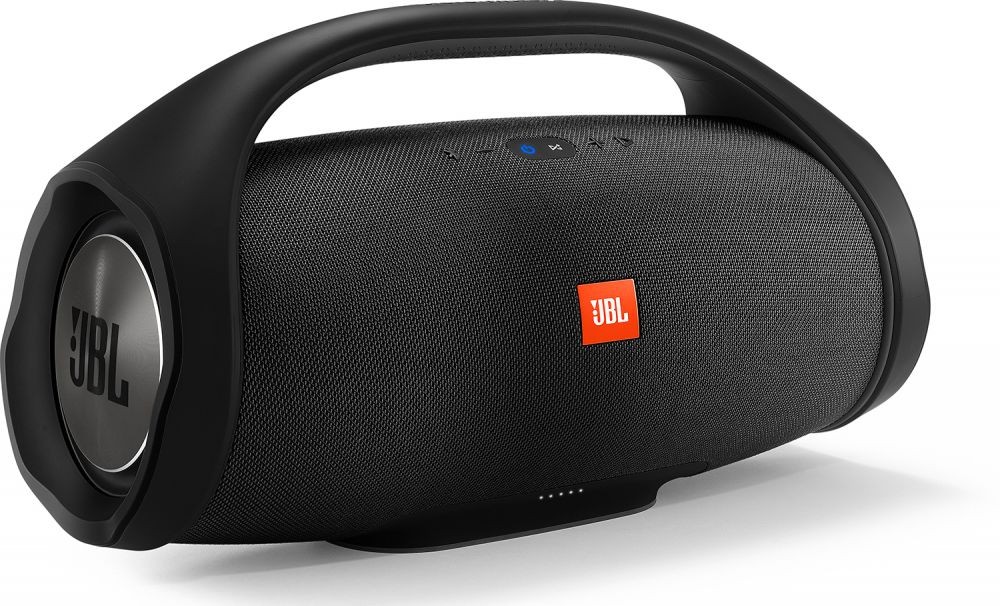 Vlastnosti
Vyvážený třípásmový zvuk 
Možnosti připojení 
Přenosný 
Profesionál na podium
Další výstupní zařízení
datový projektor – k promítání obrazu na stěny nebo plátna
televizor – nahrazení monitoru zejména v domácích kinech
stereo sluchátka
Zdroje
Wikpedie - https://cs.wikipedia.org/wiki/Reproduktor 
https://vyuka.vasar.cz/
Obrázek - https://www.google.com/url?sa=i&url=https%3A%2F%2Fwww.ahifi.cz%2Fprenosny-reproduktor-jbl-boombox-cerny.html&psig=AOvVaw1iPEoDoJEZVgp0tVgMb8So&ust=1670398306259000&source=images&cd=vfe&ved=0CA0QjRxqFwoTCMjHoeC85PsCFQAAAAAdAAAAABAD
Konec
DĚKUJEME ZA POZORNOST